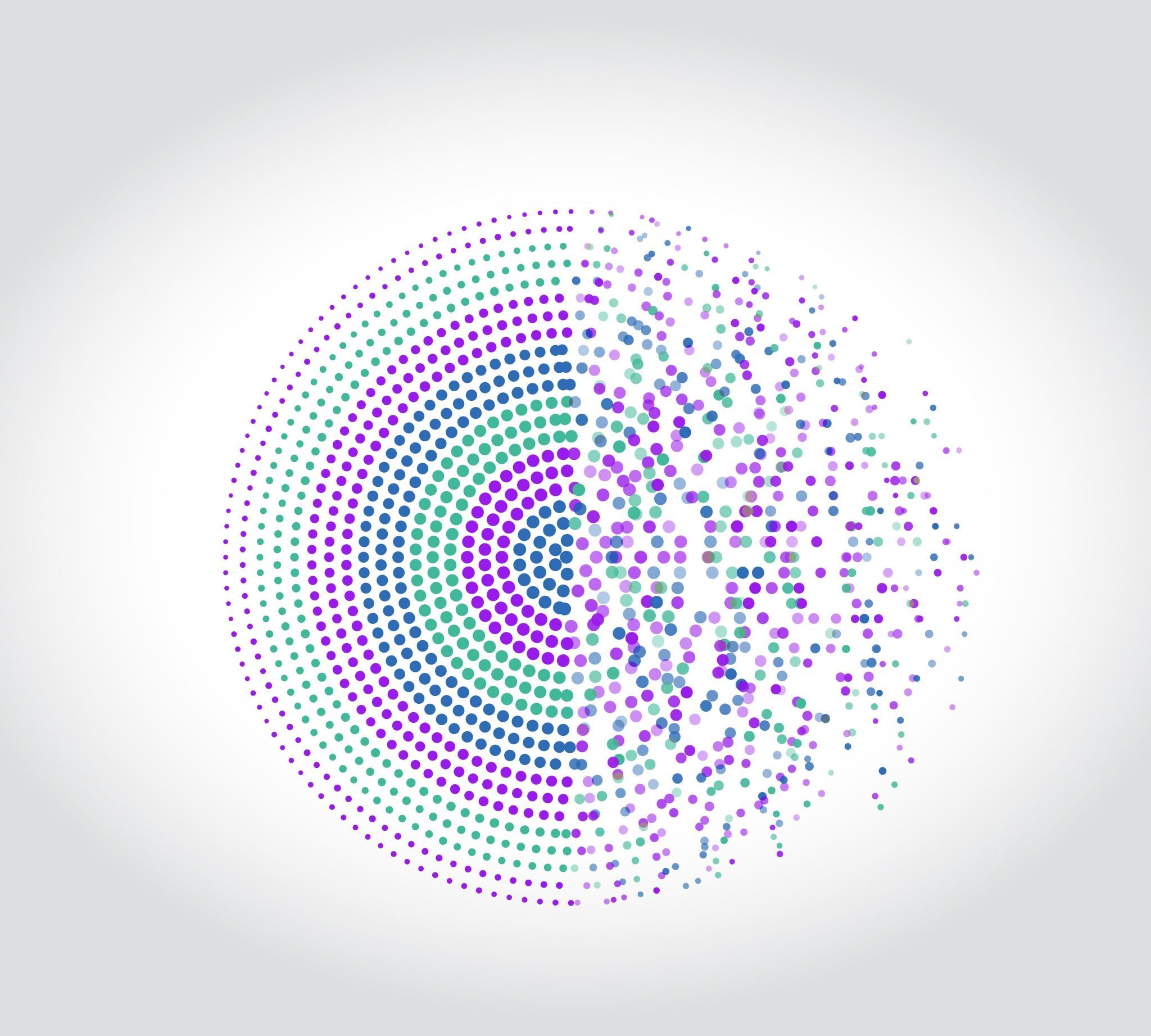 Elektroničko nasilje
Marko Vlček
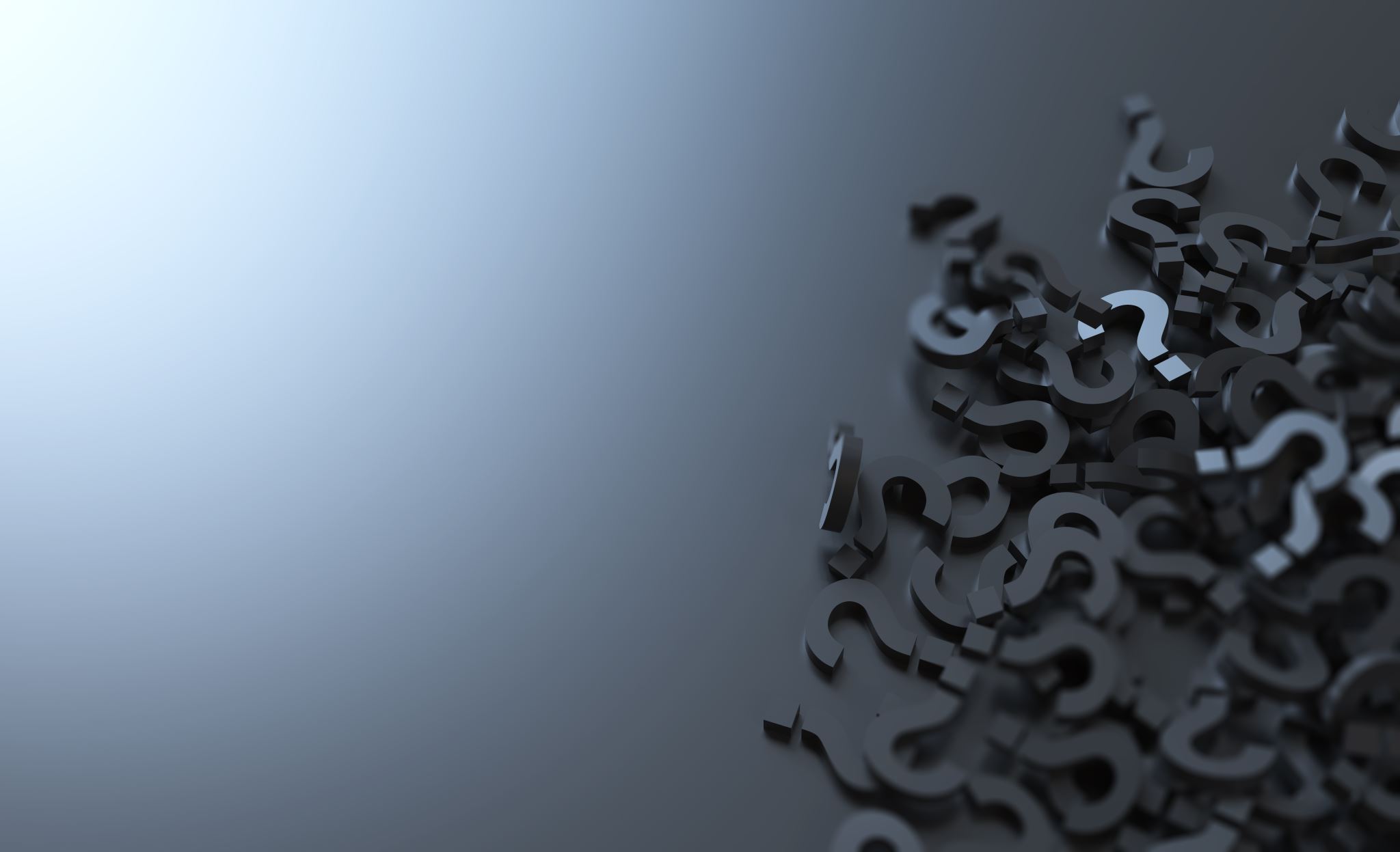 Što je elektroničko nasilje?
Elektroničko nasilje(Cyberbullying)je oblik nasilja koji se događa na internetu ili putem mobitela s ciljem uznemiravanja. Iza poruka, fotografija i videa mogu stajati tebi poznate ili nepoznate osobe.
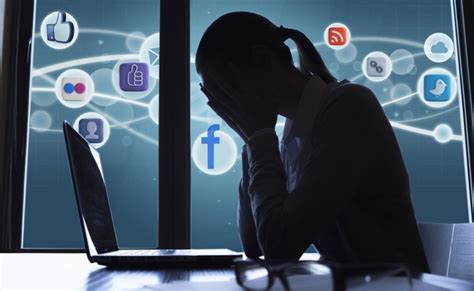 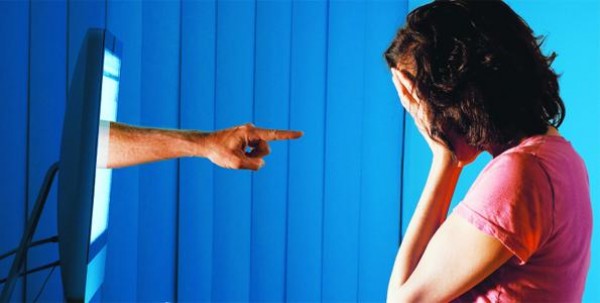 Kako spriječiti elektroničko nasilje
Provedite zajedno s djecom neko vrijeme na internetu
Pitajte dijete da vas upozna sa stranicama koje posjećuje kao i njihovim internetskim prijateljima
Dopustite djeci da Vas pouče o načinima upotrebe tehnoloških sredstava
Informirajte ih o negativnim učincima elektroničkog zlostavljanja i posljedicama sudjelovanja u takvim aktivnostima
Kome se treba obratiti?
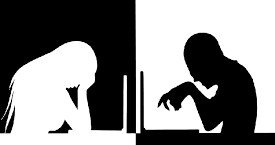 Prijateljima
Roditejima
Školskom osoblju
Policiji
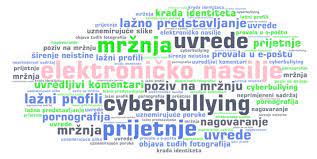 Vrste elektroničkog nasilja
Uznemiravanje I zastrašivanje
Objavljivanje neistina
Lažno predstavljanje
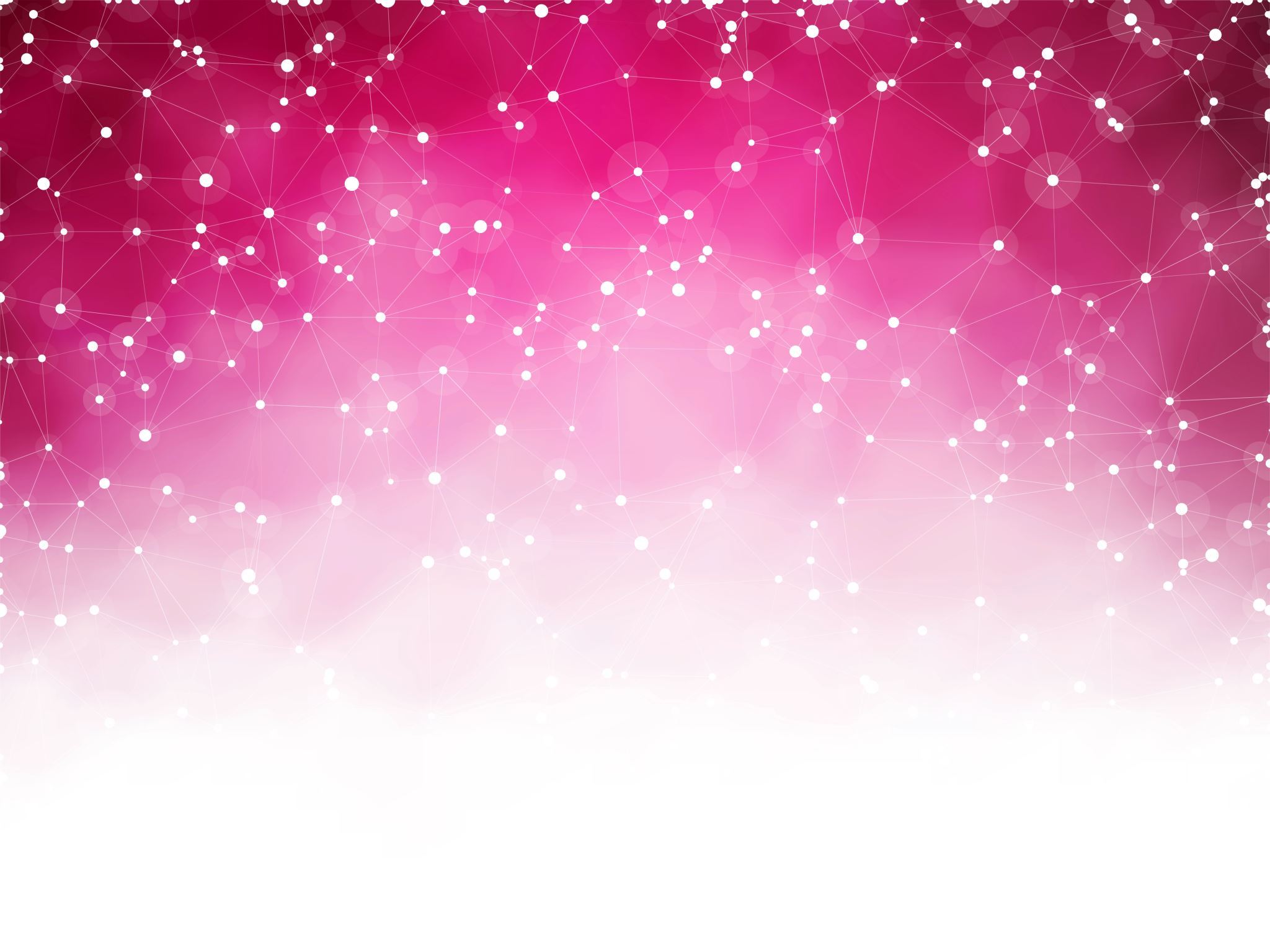 KRAJ